Экскурсия по Смоленской библиотеке имени Твардовского
Работу выполнила
Студентка 2 курса
Филологического факультета
Кафедры «русский язык и литература»
Александра Андреева
А. Т. Твардовский
Александр Твардовский (1910-1971) — советский поэт, прозаик и журналист, основной темой его творчества стали события Великой Отечественной войны. Самый известный персонаж его одноименной лирико-эпической поэмы, известной как на Родине, так и за рубежом и рассказывающей о судьбе, жизни и личных переживаниях простого человека в условиях войны, — солдат-герой Василий Теркин, простой русский человек, ставший на защиту Родины от завоевателей, проявившей в борьбе храбрость, мужество, смекалку, неиссякаемый оптимизм и здоровый юмор.
«Страна Муравия»
«Василий Тёркин»
Тысяча девятьсот сорок первый год становится особенном как для Твардовского, так и для всей нашей страны. Именно в это время он начинает работать над своим поэтическим шедевром – поэмой «Василий Тёркин».
Журнал «Новый мир»
Один из старейших в современной России ежемесячных литературно-художественных журналов. Издаётся в Москве с 1925 года. Его редактором с 1950 по 1954 год был Александр Трифонович Твардовский.
Начальные стенды
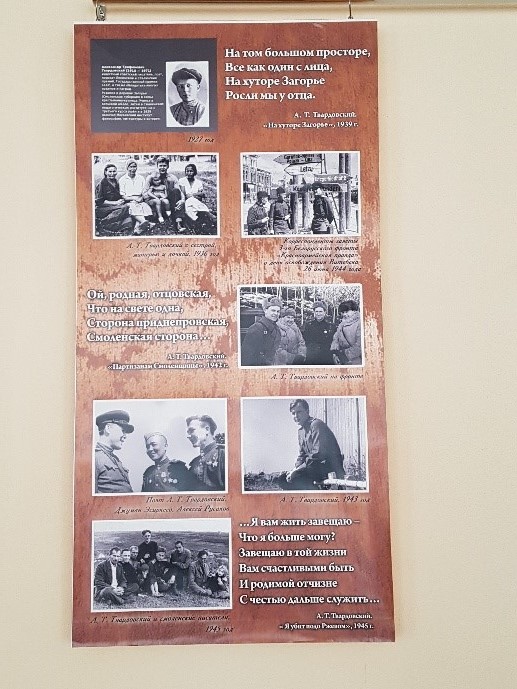 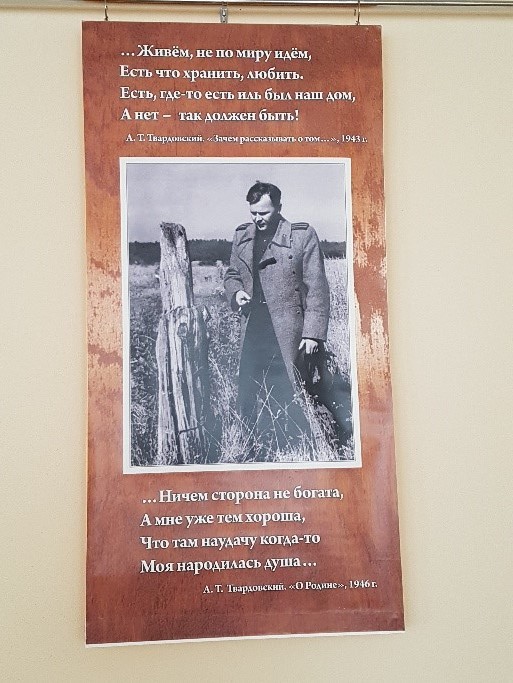 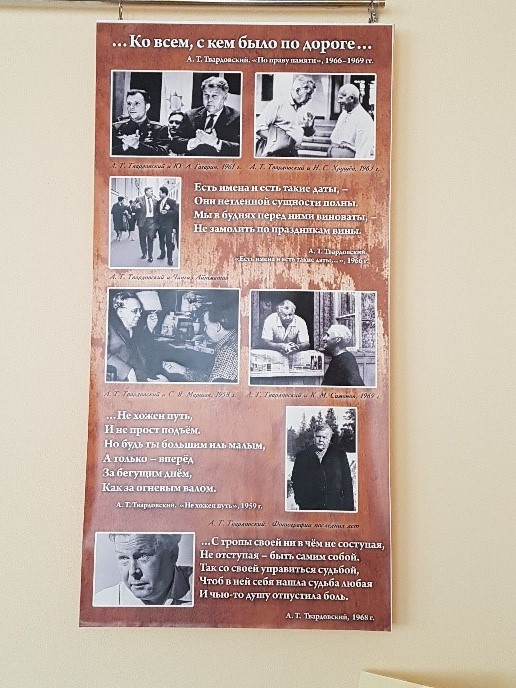 Памятные полки
Портрет Твардовского на билетах, карточках, значках, почтовых конвертах, блокнотах, в книгах, его имя на ручках, открытках. Стеклянные полочки богаты вещами, напоминающими нам о нашем знаменитом земляке. Если присмотреться внимательно к рисункам на карточках, то можно заметить, что это пейзажи Смоленщины.
Метрические записи
Биографические моменты жизни А. Т. Твардовского: метрические записи о рождении отца и матери Твардовского, его самого, смерти деда, браке родителей и уже не столь датированная информация – телеграмма друзей с фронта.
«Василий Тёркин»
Личные письма
В жизни каждого человека есть близкие и дорогие люди. Рядом с Твардовским были его жена Мария Илларионовна Горелова, братья Константин и Иван, учитель Валентина Алексеевна Станкевич.
«…И вслед за веком жить спешил»
Исследовательские работы
Завершает полноценную экспозицию исследовательские работы творчества писателя, его книги. Им уделено много места в зале, из-за чего можно судить о том, насколько Твардовский был читаем, интересен обществу не только литературоведов, но и обычных людей. «Василию Тёркину» посвящена отдельная полка, как самому известному произведению автора.
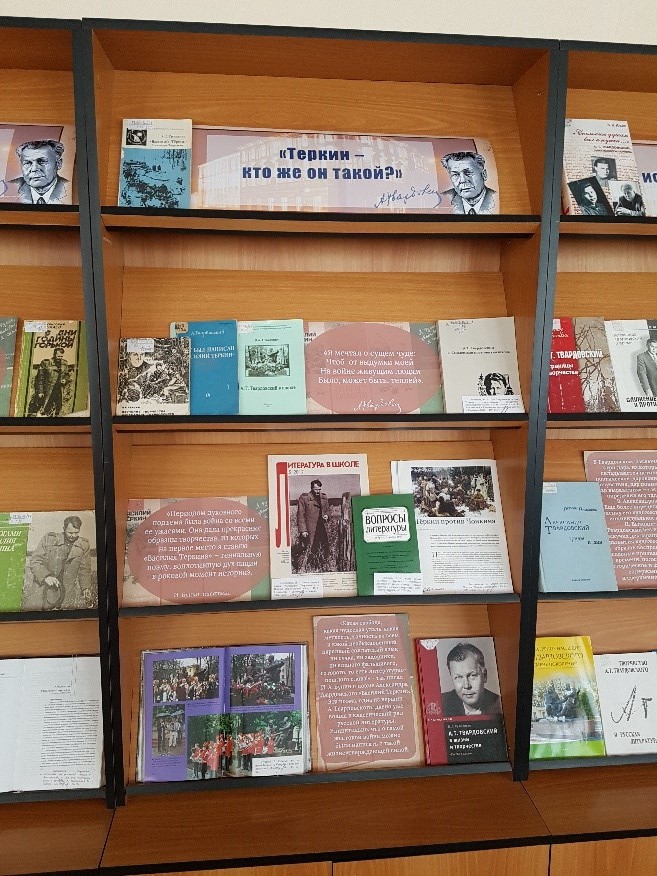 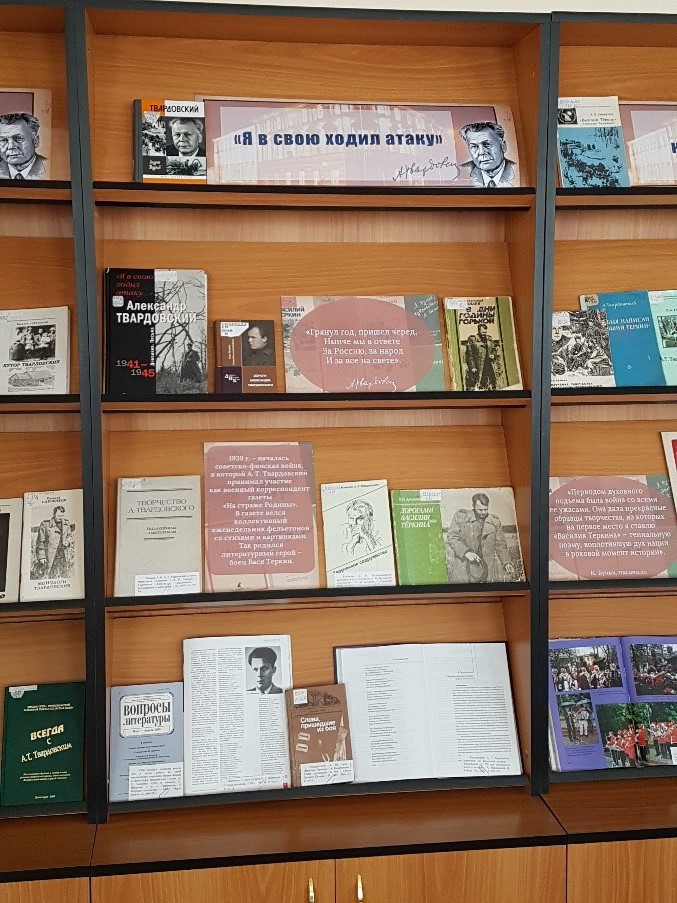 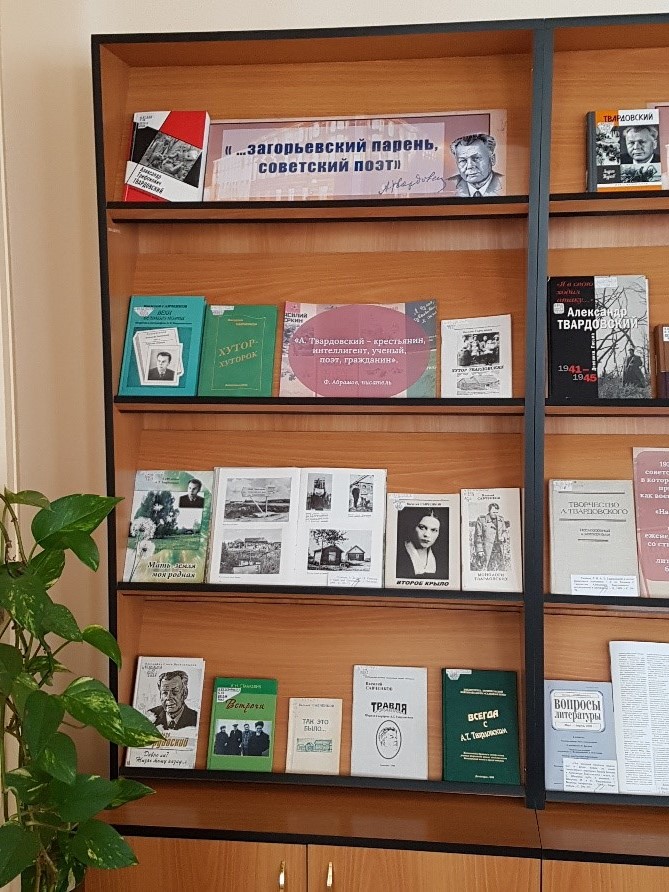 Потрет Твардовского, выполненный карандашом
Письменный стол Твардовского
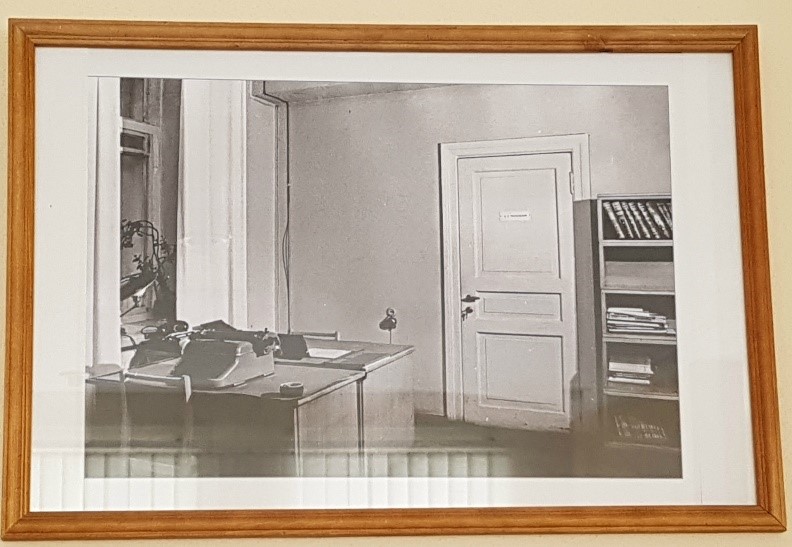 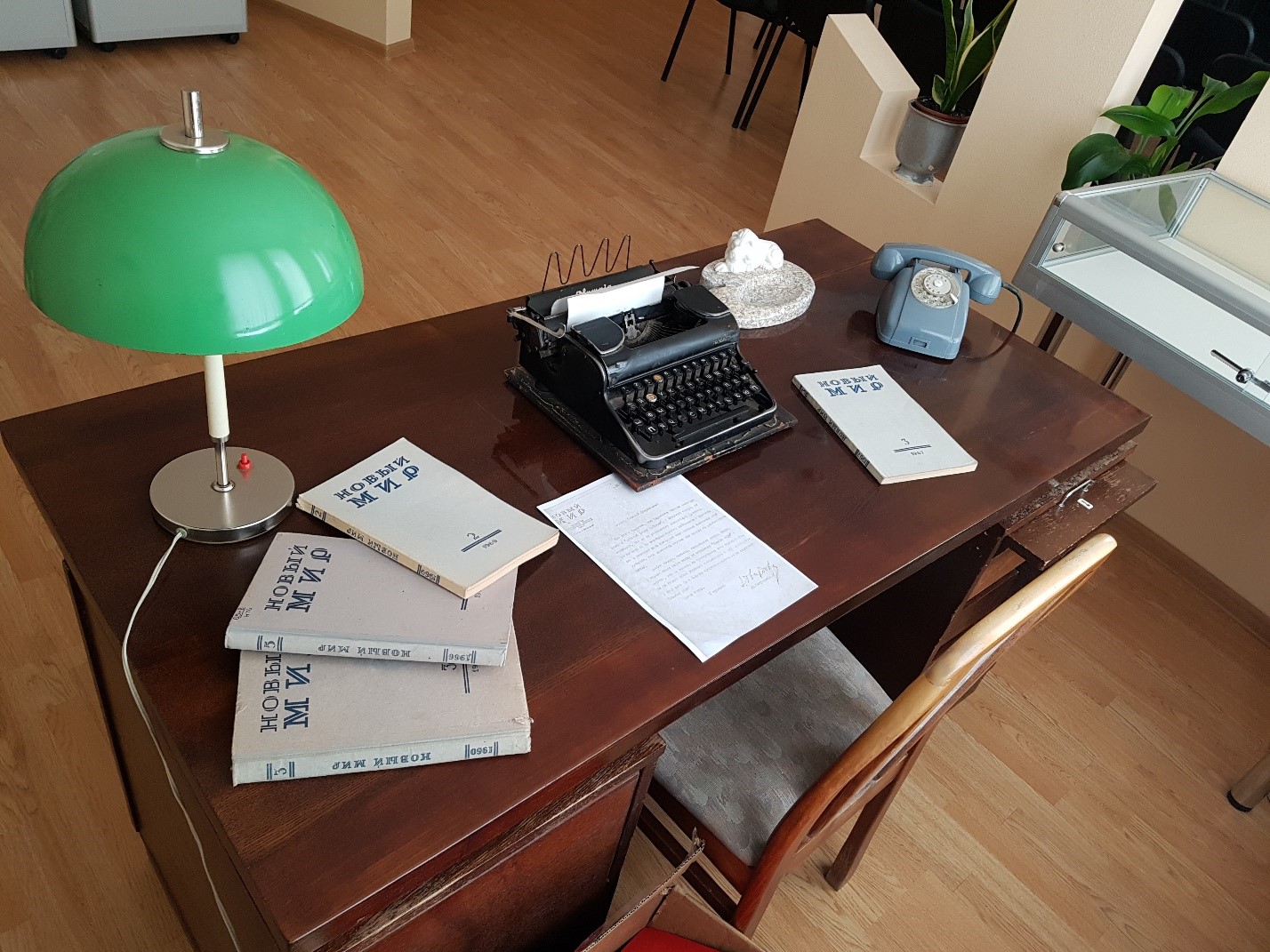 Поэт, журналист, редактор
Издания «Василия Тёркина»
Спасибо за внимание!